МОЖЛИВОСТІ прямого продажу
РІШЕННЯ ДЛЯ ПРЯМОГО ПРОДАЖУ
Спираючись на нові передові технології і слідуючи новим розробкам в області дистрибуції, МАУ тепер пропонує професіоналам у сфері подорожей набір рішень для прямого безкоштовного підключення до ресурсів авіакомпанії, який забезпечує надійний і насичений канал контенту для наших партнерів по всьому світу і надає безліч вигод і можливостей:
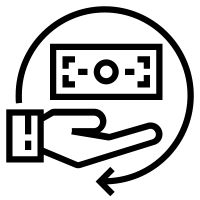 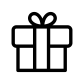 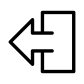 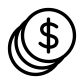 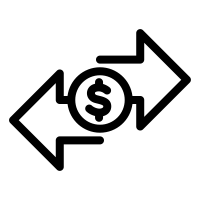 РІШЕННЯ ДЛЯ ПРЯМОГО ПРОДАЖУ
Ознайомтеся з перевагами прямого підключення у цій презентації та оберіть оптимальне рішення саме для вашої моделі бізнесу:
NDC API рішення для онлайн тревел агентів та консолідаторів
МАУ NDC API. Як це працює?
NDC API (версія 17.1/19.2) – це автономне рішення, що забезпечує пряме підключення агентського каналу бронювання до ресурсу МАУ за допомогою API з'єднання
NDC API дозволяє агентам забезпечити своїх клієнтів ціновими пропозиціями на авіаквитки та додаткові послуги без додаткових зборів та створювати власні цінові пропозиції через агентські цифрові канали (B2B, B2C)
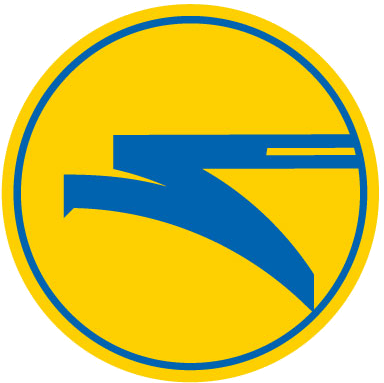 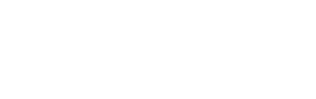 NDC API
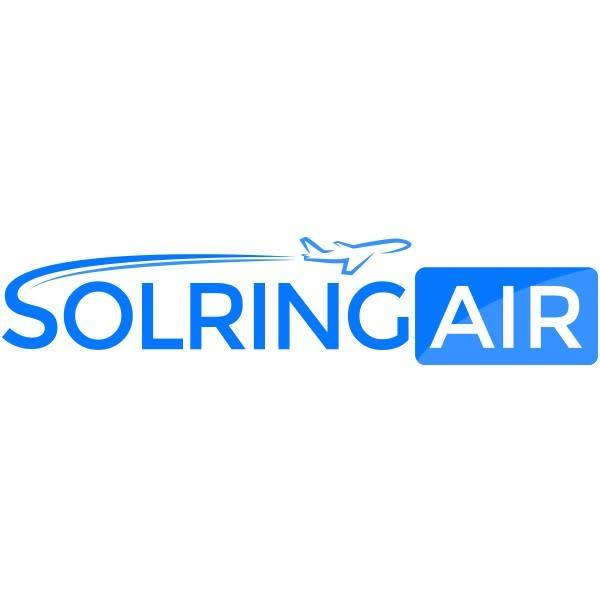 - партнер МАУ, що надає технологічне рішення NDC API
МАУ NDC API. Можливості, що ви отримуєте
Пропонувати клієнтам найкращі ціни без додаткових зборів за канал продажу
Покращувати look2book, досвід бронювань та можливості вашої онлайн платформи, запропонувавши клієнтам доступ до розкладу рейсів та всіх тарифних продуктів МАУ, включаючи Fare Families та спеціальні тарифи
Здійснювати бронювання комбінованих перевезень за участю інтерлайн партнерів
Змінювати дати, повертати та переоформлювати авіаквитки через інтерфейс Amadeus AIDL
Отримувати відповідь системи менш ніж за одну секунду (0.6 секунди) про доступність рейсів на обрані дати і найнижчі тарифи (AirShopping WS)
Створювати власні варіанти комбінованого продажу та можливості up-sell
Використовувати МАУ NDC Портал з актуальними матеріалами та інформацією про оновлення МАУ NDC API 
Отримувати підтримку МАУ Help Desk
UIA NDC API. Shopping Process
Basic services set for easy ticketing process
AirDocissueRQ
OrderViewRS
Refunds, date changes, reissues done via AIDL terminal
AirShoppingRQ
AirShoppingRS
UIA operated & 
code-share flights
OrderCreateRQ
OrderViewRS
Additional services
OrderRetriveRQ
OrderViewRS
FlightPriceRQ
FlightPriceRS
FareRulesRQ
FareRulesRS
UIA NDC API. Post-Sale Process
ServiceListRQ
ServiceListRS
Ancillary catalogue with meals and bags
SeatAvailabilityRQ
SeatAvailabilityRS
Seat Map with pricing, seat characteristics and seat occupation
OrderChangeRQ
OrderViewRS
Add and remove ANC and seats from the PNR. Add and update DOCS and FQTV elements in the PNR
Order management services
OrderCancelRQ
OrderCancelRS
Cancel PNR, VOID issued documents
ReportQueryRQ
ReportQueryRS
Returns same data is available in the Amadeus TJQ report
UIA NDC API. Shopping services Input/Output data
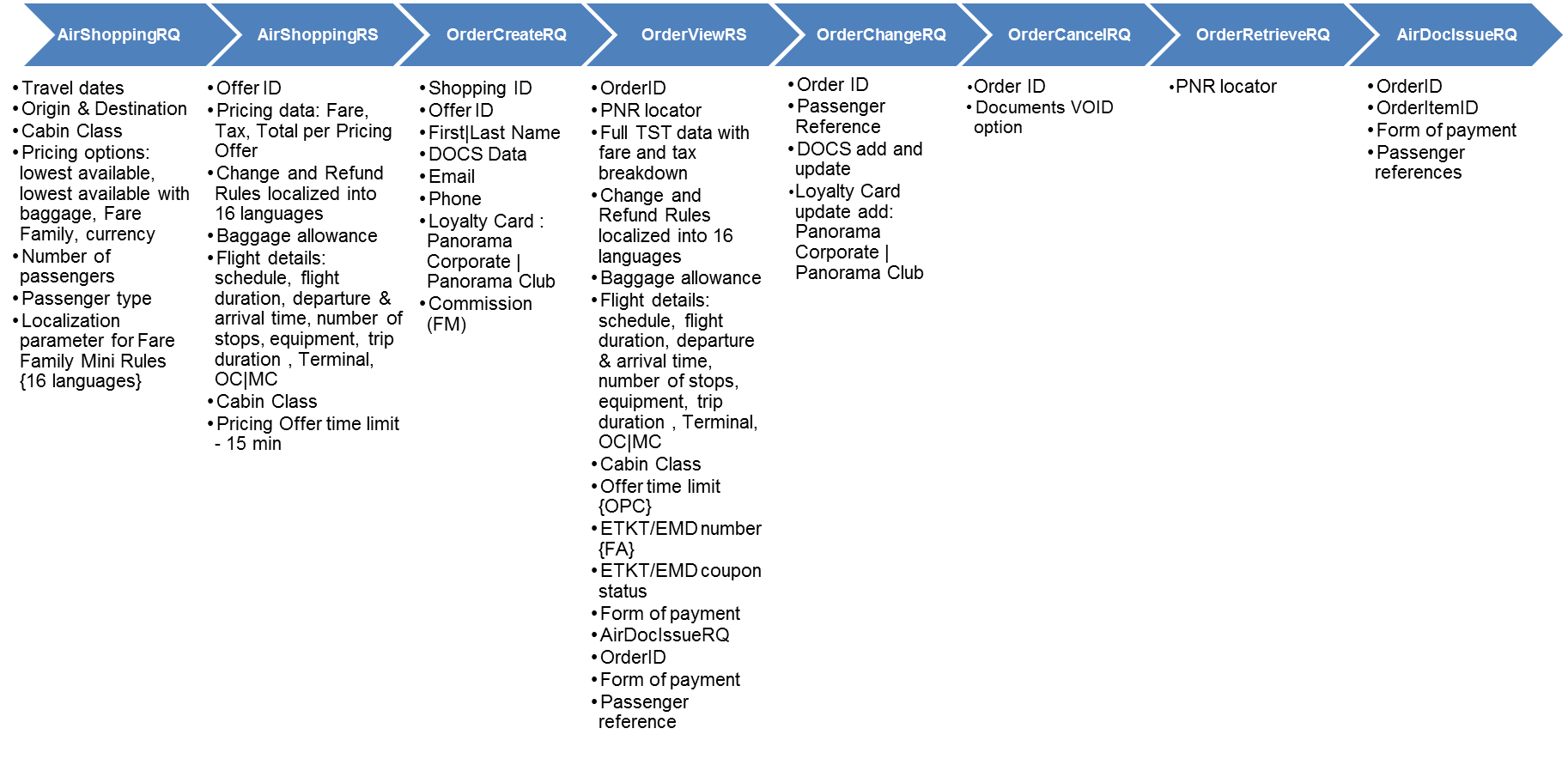 UIA NDC API. Post-Sale services Input/Output data
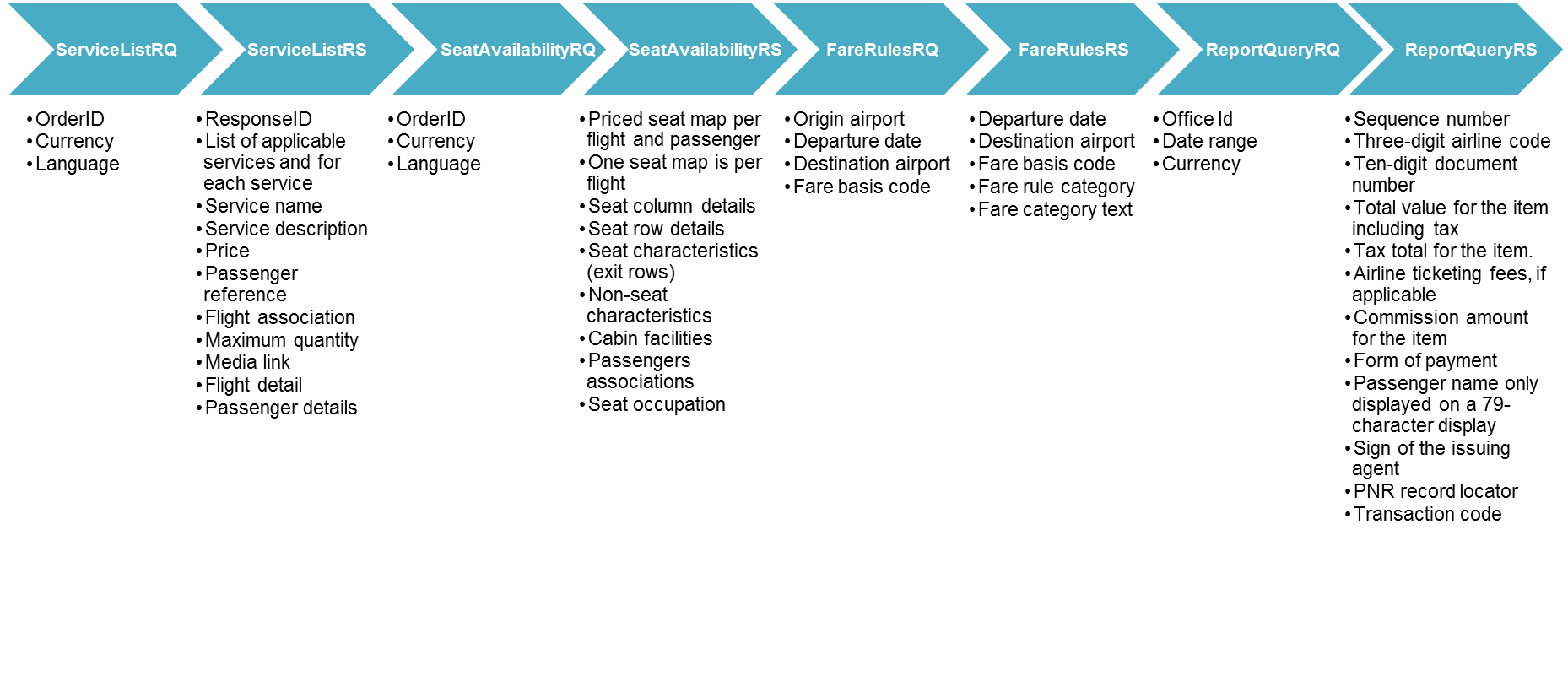 UIA NDC API. Road Map 2021
МАУ NDC API. Як підключитися?
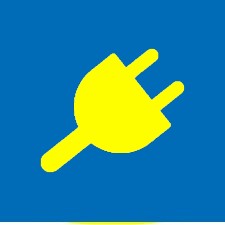 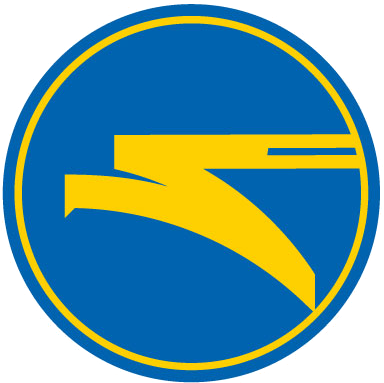 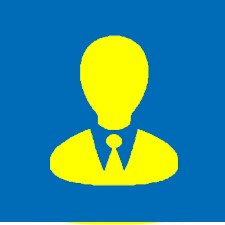 Для підключення зверніться до свого менеджера МАУ або МАУ Help Desk pshelpdesk@flyuia.com
AIDL рішення для рітейл агентів
МАУ AIDL. Як це працює?
AIDL - ідентифікатор офісу Amadeus, безпосередньо підключений до ресурсу МАУ Altea, що має таку ж функціональність, як і Amadeus selling platform 
Доступ здійснюється з будь-якого ПК або мобільного пристрою, не має міжнародних лімітів і доступний у всьому світі для необмеженої кількості користувачів
МАУ AIDL. Можливості, що ви отримуєте
Доступ до розкладу та наявності рейсів МАУ та інтерлайн-партнерів, цінових пропозицій (з/без багажу), автономний доступ до PNR
Пропонувати клієнтам найкращі ціни без додаткових зборів за канал продажу
Змінювати дати, повертати та переоформлювати авіаквитки 
Здійснювати функцію Аmadеus Тicket Changer (ATC) із гарантованим прорахунком
Продавати додаткові послуги (багаж, вибір місця, харчування) з оформленням EMD / EMD-A на рейсах, що оперуються МАУ
Отримувати щоденні звіти про продажі
Отримувати підтримку МАУ Help Desk
МАУ AIDL. Як підключитися?
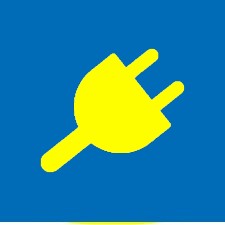 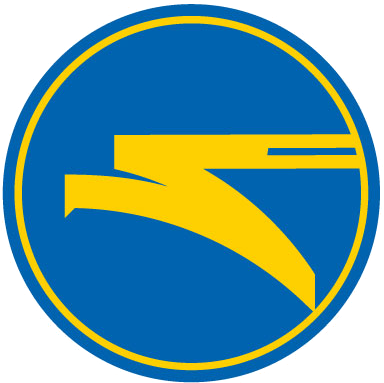 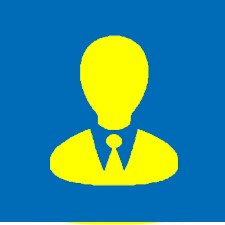 Для підключення зверніться до свого менеджера МАУ або МАУ Help Desk pshelpdesk@flyuia.com
Сайт МАУ + промокод 
рішення для рітейл агентів
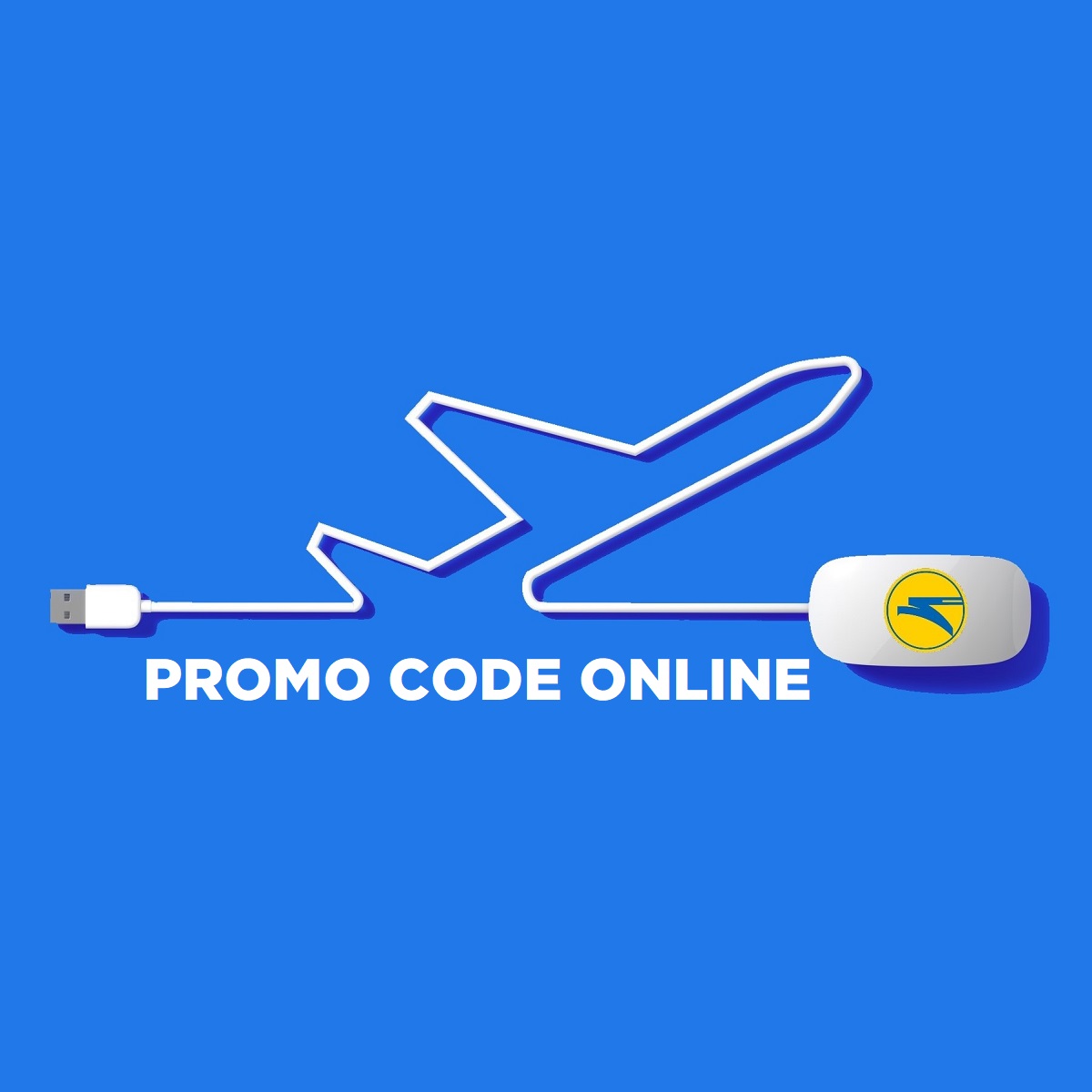 Отримайте від МАУ промокод з набором комерційних умов для продажу авіаквитків та додаткових послуг
Скористайтеся  промокодом на сайті www.flyuia.com при бронюванні авіаквитків та додаткових послуг
Продавайте авіаквитки та додаткові послугу МАУ просто та зручно без необхідності підключення до системи бронювання
Easylinkz Crazy Llama - інноваційне 
рішення для рітейл агентів
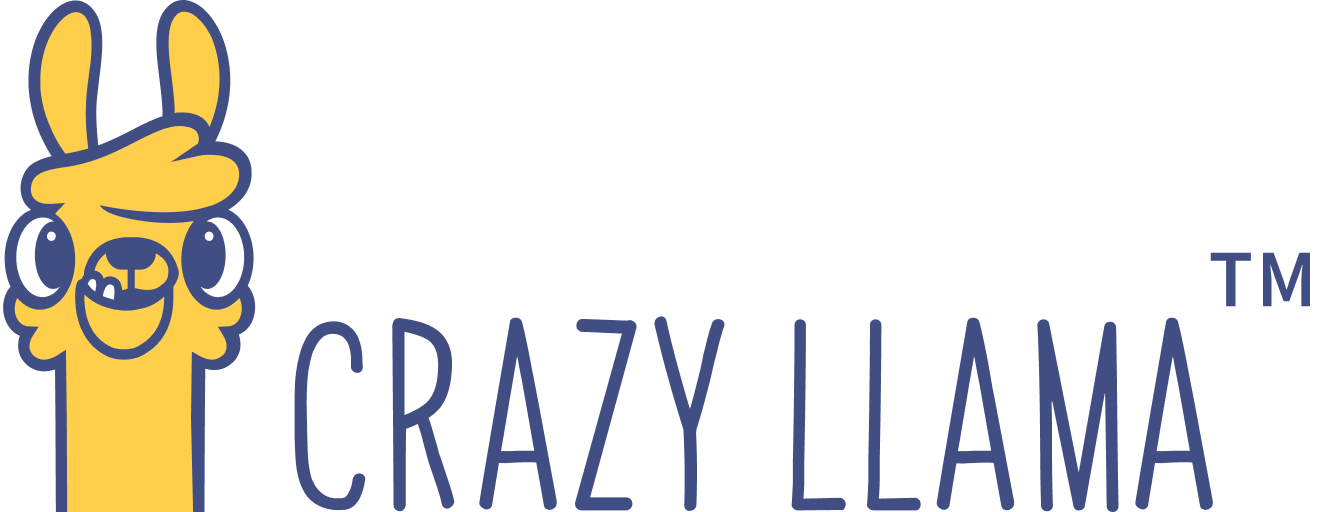 Easylinkz Crazy Llama. Як це працює?
Система консолідує та пропонує найкращі цінові пропозицій від багатьох провайдерів у одному рішенні з найпростішими командами
Рішення Easylinkz Crazy Llama пропонується у двох варіантах В2В Plug IN та В2В Core з можливістю агента обрати найбільш зручний варіант для власного бізнесу:
В2В Plug IN – додаткова надбудова до GDS платформ, яка може аналізувати та пропонувати агенту найвигідніші варіанти перельоту в альтернативних каналах з подальшою можливістю їх бронювання
В2В Core – інтуїтивний графічний інтерфейс для агентів без досвіду роботу в системах бронювання
Система створює аналог статистичних файлів, які генерують GDS, для інтеграції з Mid / Back office агентства
Easylinkz Crazy Llama. Можливості, що ви отримуєте
Автоматично отримувати та порівнювати цінові пропозиції не тільки від різних авіакомпаній та консолідаторів (на умовах окремих договорів), але і ціни у різних каналах продажу (GDS, NDC API, Agent office зі спеціальними комерційними контрактами)
Розраховувати вартість з урахуванням бажаного агентського доходу (без GDS fee та з додатковим agent bonus) і проводити комісію в рахунку для пасажира (при цьому клієнт не бачить прибуток агента у своєму електронному квитку)
Економити час: бронювання, підтвердження та оформлення квитка займають до 10 хвилин
Використовувати системи оплати: банківська картка та депозит
Отримувати онлайн підтримку Easylinkz Help Desk 24/7
Easylinkz Crazy Llama. Як підключитися?
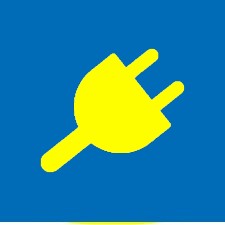 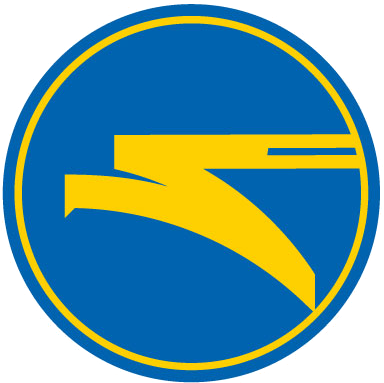 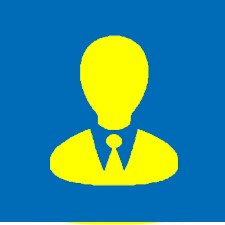 Для підключення зверніться до свого менеджера МАУ або Help Desk МАУ pshelpdesk@flyuia.com або до Easylinkz Help Desk sales@easylinkz.com
GRPM - нова можливість групових продажів для туроператорів і клієнтів, що планують групи
МАУ GRPM. Можливості, що ви отримуєте
Здійснювати прямий продаж групових перевезень на спеціальних умовах
Моментально отримувати гарантовану ціну на переліт без попередньої оплати, заповнивши просту форму запиту
Отримувати динамічну ціну, зазначати інформацію про обмеження бюджету або альтернативні варіанти та дати перельотів
Змінювати імена та прізвища подорожуючих необмежену кількість разів до моменту оформлення авіаквитків
Бронювати додаткові послуги
Відстежувати та керувати всіма груповими бронюванням, використовуючи простий інтерфейс
Отримувати підтримку МАУ Help Desk
МАУ GRPM. Як підключитися?
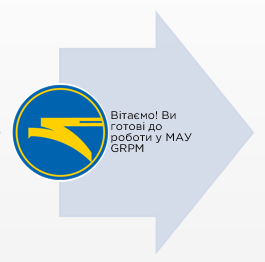 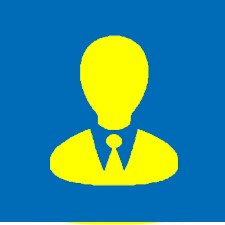 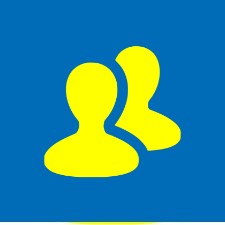 Для підключення зверніться до свого менеджера МАУ або менеджера по груповому бронюванню group.dep@flyuia.com
МАУ GRPM. Можливості різного доступу
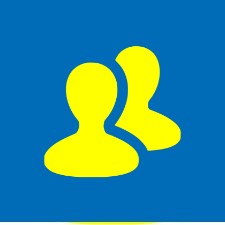 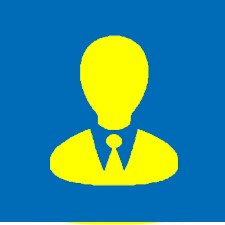 Контакти та підтримка
Контакти та підтримка
Є питання щодо прямого підключення?

Ознайомтеся з повною інформацією на UIA Direct Channels Information Portal
 
Зверніться до свого менеджера МАУ або до центру підтримки МАУ Help Desk:

МАУ Help Desk
Тел: +38 (044) 581-51-45 
E-mail: pshelpdesk@flyuia.com
МАУ високо цінує своїх партнерів
Ми продовжуватимемо вас інформувати про подальші новини та надавати вам найкращу підтримку для того, щоб ваш бізнес працював і розвивався разом з нашим. 

Тим часом, ви можете зв'язатися з місцевими менеджерами МАУ, щоб обговорити майбутні процедури та угоди щодо нових підключень.